AHA Clinical Update
ADAPTED FROM: 2024 AHA/ACC Guideline on the Management of Lower Extremity Peripheral Artery Disease
Table 1. Applying Class of Recommendation and Level of Evidence to Clinical Strategies, Interventions, Treatments, or Diagnostic Testing in Patient Care
COR and LOE are determined independently (any COR may be paired with any LOE). 
A recommendation with LOE C does not imply that the recommendation is weak. Many important clinical questions addressed in guidelines do not lend themselves to clinical trials. Although RCTs are unavailable, there may be a very clear clinical consensus that a particular test or therapy is useful or effective.  
*The outcome or result of the intervention should be specified (an improved clinical outcome or increased diagnostic accuracy or incremental prognostic information). 
 †For comparative-effectiveness recommendation (COR 1 and 2a; LOE A and B only), studies that support the use of comparator verbs should involve direct comparisons of the treatments or strategies being evaluated. 
‡The method of assessing quality is evolving, including the application of standardized, widely-used, and preferably validated evidence grading tools; and for systematic reviews, the incorporation of an Evidence Review Committee.  
COR indicates Class of Recommendation; EO, expert opinion; LD, limited data; LOE, Level of Evidence; NR, nonrandomized; R, randomized; and RCT, randomized controlled trial.
Gornik, H. L., et al. (2024). 2024 AHA/ACC Guideline on the Management of Lower Extremity Peripheral Artery Disease. Circulation.
Definitions
3
Recognizing Clinical Subsets of PAD
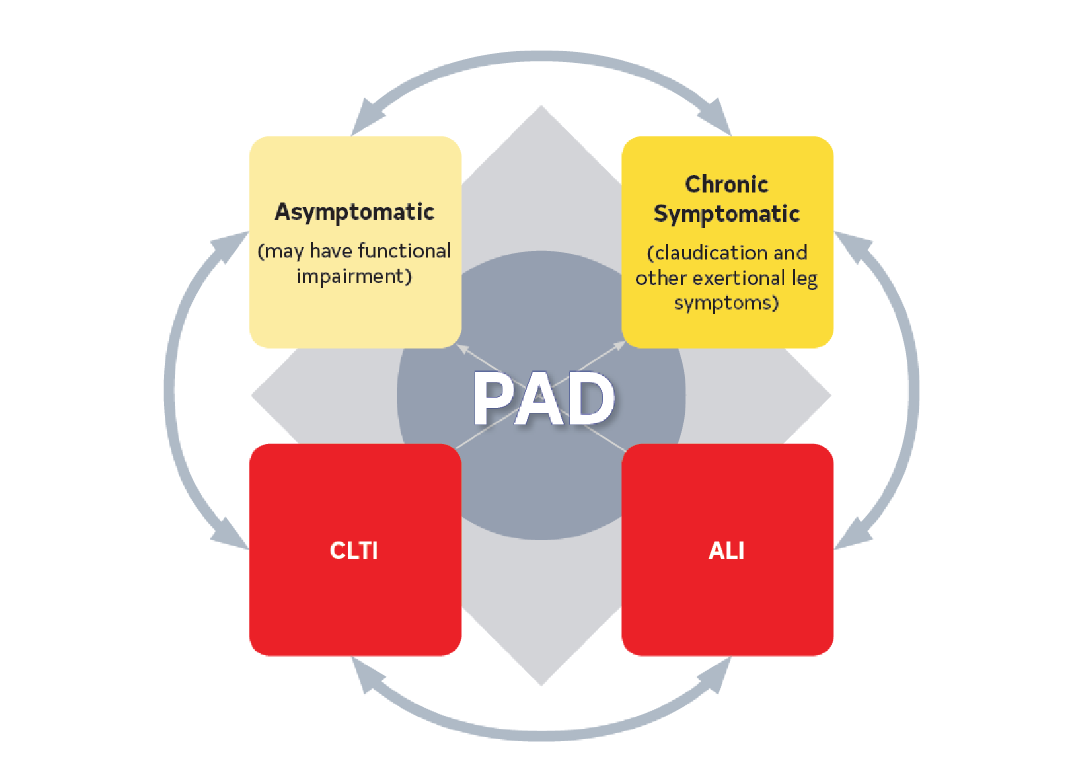 Abbreviations: ALI indicates acute limb ischemia; CLTI, chronic limb-threatening ischemia; and PAD, peripheral artery disease.
4
History and Physical Exam for PAD
HISTORY
Claudication 
Pain type: Aching, burning, cramping, discomfort, or fatigue
Location: Buttock, thigh, calf, or ankle
Onset/offset: Distance, exercise, uphill, how long for relief after rest (typically <10 min for typical claudication)
Other non-joint-related exertional lower extremity symptoms (not typical of claudication) or symptoms of impaired walking function
Lower extremity muscular discomfort associated with walking that requires >10 min rest to resolve
Leg weakness, numbness, or fatigue during walking without pain
Ischemic rest pain
History of nonhealing or slow-healing lower extremity wound 
Erectile dysfunction
PHYSICAL EXAM
Abnormal lower extremity pulse palpation (femoral, popliteal, dorsalis pedis, or posterior tibial arteries)
Vascular bruit 
Nonhealing lower extremity wound
Lower extremity gangrene
Other physical findings suggestive of ischemia like asymmetric hair growth, nail bed changes, calf muscle atrophy, or elevation pallor/dependent rubor.
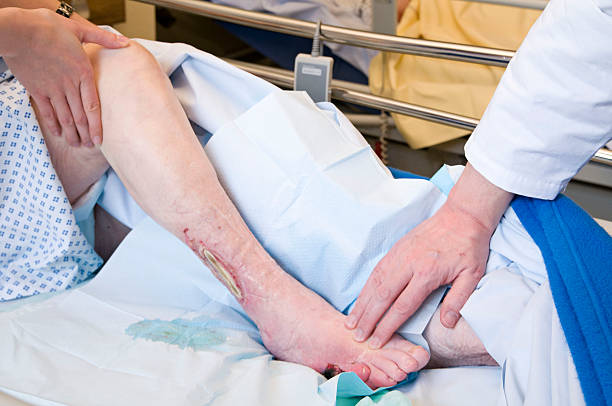 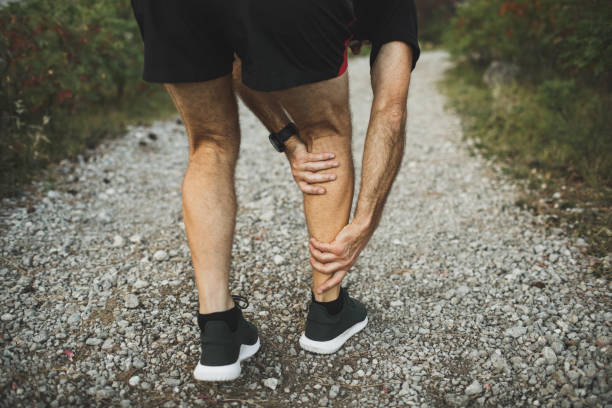 Abbreviations: PAD indicates peripheral artery disease; and min, minute
5
Resting ABI
History or physical examination findings suggestive of PAD
Patients at increased risk of PAD
Patients not at increased risk of PAD  and without history or physical examination findings suggestive of PAD
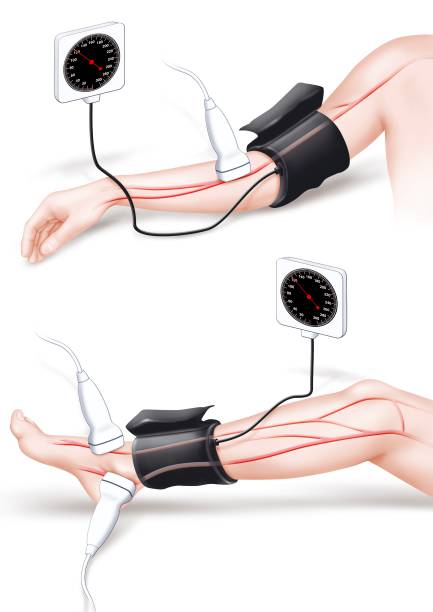 Screening for PAD with resting ABI with or without ankle PVR and/or Doppler waveforms is reasonable. (Class 2a)
Screening for PAD with the ABI is not recommended.
 (Class 3: No Benefit)
Resting ABI with or without ankle PVR and/or Doppler waveforms(Class 1)
Resting ABI should be reported as abnormal, borderline, normal, or non-compressible (Class 1)
Abnormal: ABI ≤0.90
Borderline: ABI 0.91–0.99
Normal: ABI 1.00–1.40
Non-compressible: ABI >1.40
Abbreviations: ABI indicates ankle-brachial index; CLTI, chronic limb-threatening ischemia;  PAD, peripheral artery disease; PVR, pulse volume recordings; SPP, skin perfusion pressure; TBI, toe-brachial index; and TcPO2,  transcutaneous oxygen pressure.
6
Exercise ABI and Additional Physiological Testing
Patients with suspected PAD
Patients with suspected chronic symptomatic PAD
Patients with PAD
Patients with chronic symptomatic PAD
Suspected CLTI
CLTI with nonhealing wounds or gangrene
Normal or Borderline Resting ABI
Non-compressible Resting ABI
Segmental leg pressures with PVR and/or Doppler waveforms is reasonable to perform in addition to resting ABI to help delineate anatomic level of PAD(Class 2a)
Toe pressure/TBI with waveforms, TcPO2, and/or SPP is reasonable to perform in addition to resting ABI to establish the diagnosis of CLTI(Class 2a)
Toe pressure/TBI with waveforms, TcPO2, SPP, and/or other local perfusion measures to determine likelihood of wound healing without or after revascularization(Class 2a)
Abnormal Resting ABI
Exercise treadmill ABI testing to evaluate for PAD (Class 1)
TBI with waveforms(Class 1)
Exercise treadmill ABI testing to assess functional status and walking performance(Class 2a)
Abbreviations: ABI indicates ankle-brachial index; CLTI, chronic. limb-threatening ischemia;  PAD, peripheral artery disease; PVR, pulse volume recordings; SPP, skin perfusion pressure; TBI, toe-brachial index; and TcPO2,  transcutaneous oxygen pressure.
7
Imaging for PAD
Anatomic Assessment (Class 1)
Duplex ultrasound
Computed tomography angiography
Magnetic resonance angiography
Catheter angiography 
To determine revascularization strategy
Functional limiting claudication despite GDMTRevascularization planningPatients with CLTI
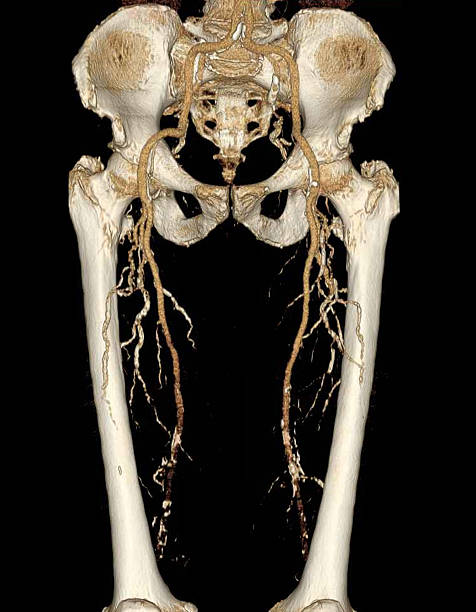 Imaging to establish diagnosis (Class 2b)
Duplex ultrasound
Computed tomography angiography
Magnetic resonance angiography
Suspected PAD with inconclusive ABI and physiological testing
Invasive or noninvasive imaging should not be performed solely for anatomic assessment
(Class 3: Harm)
Confirmed diagnosis of PAD in whom revascularization is not being considered
Abbreviations: CLTI indicates chronic. limb-threatening ischemia; CTA, computed tomography angiography; GDMT, guideline-directed medical therapy; MRA, magnetic resonance angiography; and PAD, peripheral artery disease.
8
PAD-Related Risk Amplifiers and Health Disparities Increase Risk of MACE and MALE
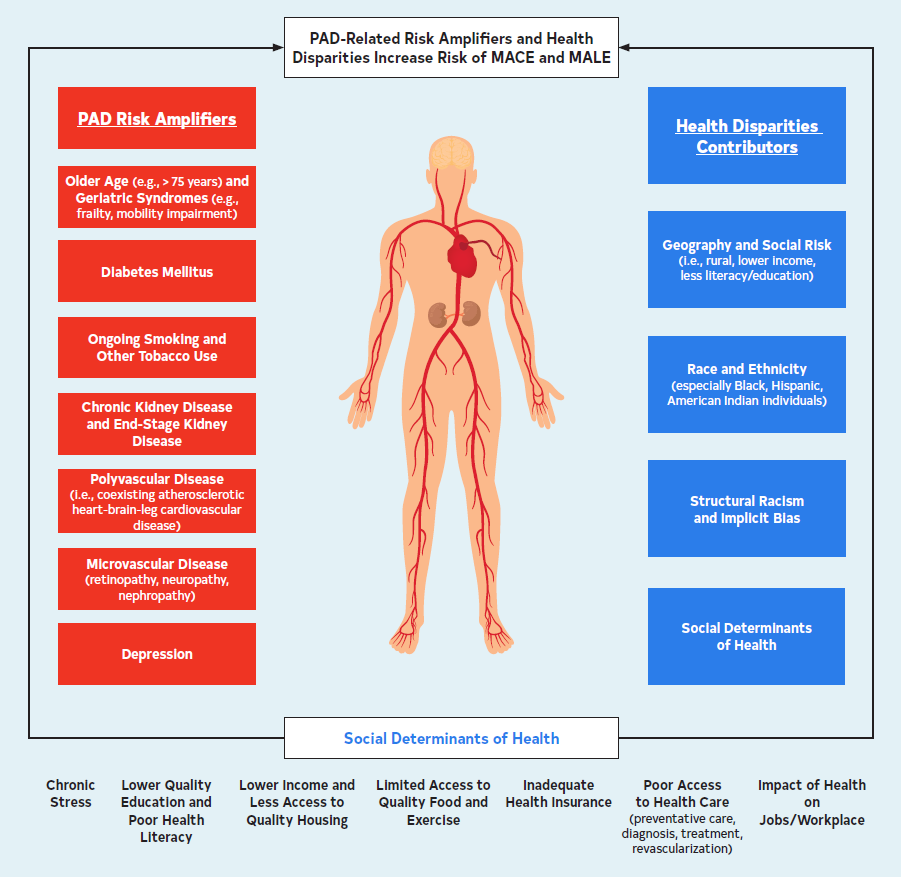 PAD Risk Amplifiers
Older Age (e.g., > 75 years) and Geriatric Syndromes (e.g., frailty, mobility impairment)
Diabetes 
Ongoing Smoking and Other Tobacco Use
Chronic Kidney Disease and End-Stage Kidney Disease
Polyvascular Disease (i.e., coexisting atherosclerotic heart-brain-leg cardiovascular disease)
Microvascular Disease (retinopathy, neuropathy, nephropathy)
Depression
Health Disparities Contributors
Geography (i.e., rural location with less access to health care)
Race and Ethnicity (especially Black, Hispanic, American Indian individuals)
Structural Racism and Implicit Bias
Social Determinants of Health
Chronic Stress
Lower Quality Education and Poor Health Literacy
Lower Income and Less Access to Quality Housing
Limited Access to Quality Food and Exercise
Inadequate Health Insurance
Poor Access to Health Care (preventative care, diagnosis, treatment, revascularizations)
Impact of Health on Jobs/Workplace
Social Determinants of Health
Abbreviations: PAD indicates peripheral artery disease; MACE, major adverse cardiovascular events; and MALE, major adverse limb events.
9
Consideration for PAD in Older Patients
In older patients with PAD (i.e., age ≥75 years), assessment for geriatric syndromes can be useful to identify high-risk patients, including before revascularization, and to provide safe and goal-concordant care. (Class 2a)
Frailty
Sarcopenia
Malnutrition
Polypharmacy

Impact of amputation
Mobility impairment
Revascularization considerations
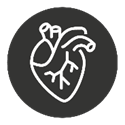 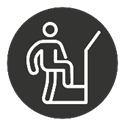 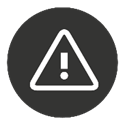 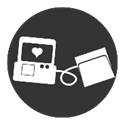 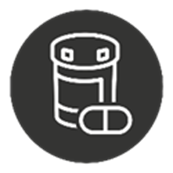 Encourage shared decision making to evaluate the utility of endovascular, surgical, or hybrid revascularization procedures to balance risk of complications or loss of independence against the potential for improved quality-of-life and palliation of symptoms with a limited life span.
Abbreviations: PAD indicates peripheral artery disease.
10
Overview of Medical Therapy and Preventive Footcare for Patients with PAD
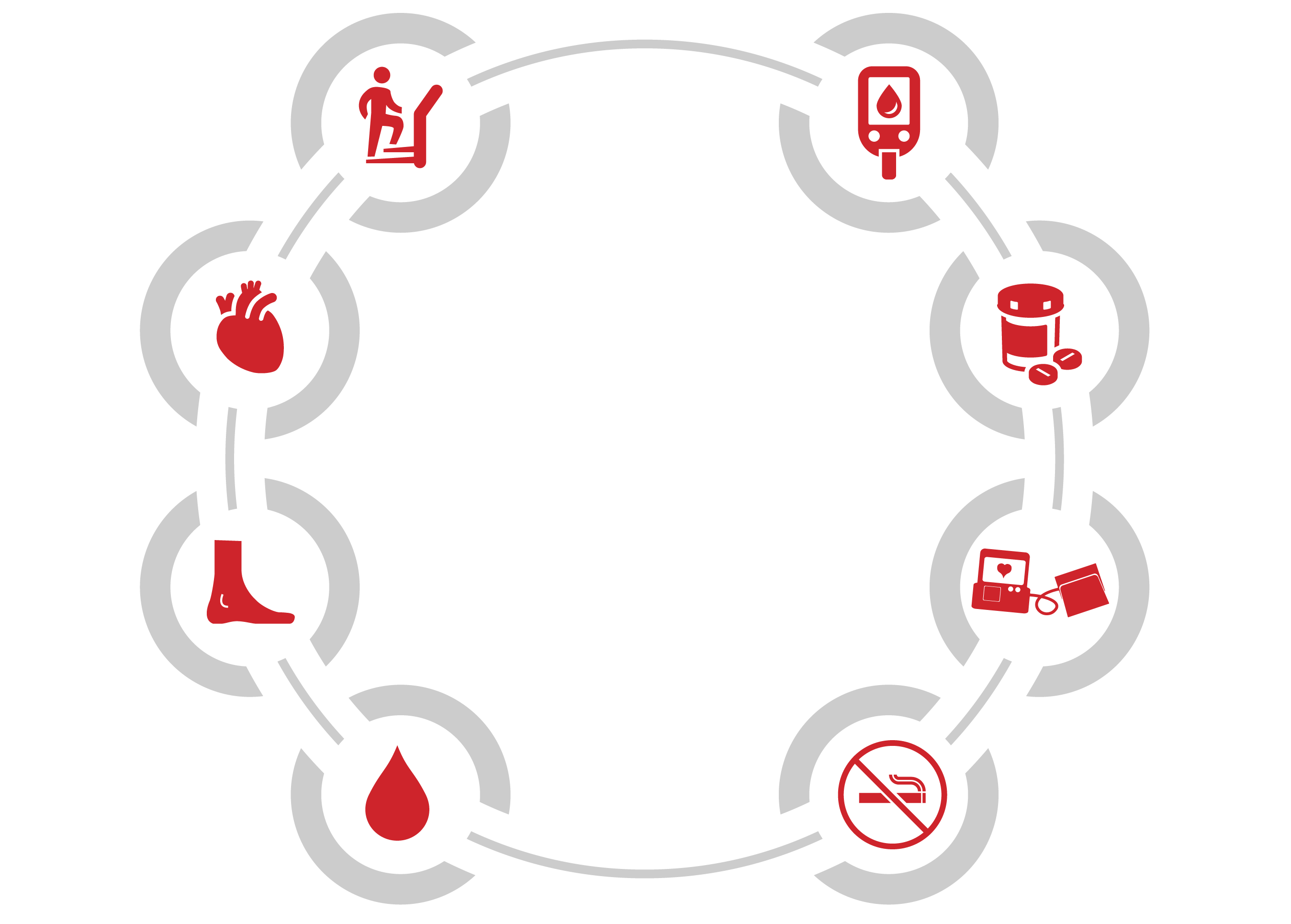 Medications for Leg Symptoms
Diabetes
Management
Structured Exercise Program
Lipid-Lowering Therapy
Medical Therapyof PAD
Preventive Foot Care
Antihypertensive
Therapy
Antiplatelet and Antithrombotic Therapy
Smoking Cessation
Abbreviations: PAD indicates peripheral artery disease.
11
Anti-platelet therapy in Patients with PAD
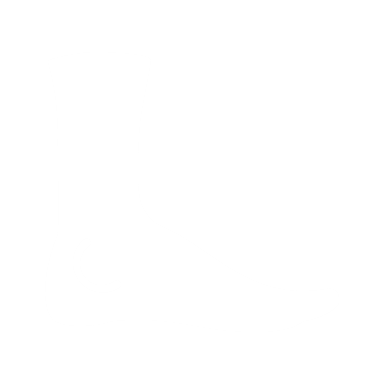 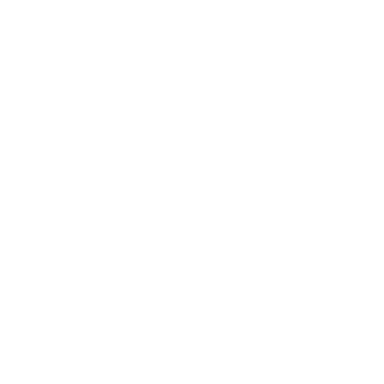 Asymptomatic PAD
Revascularized PAD
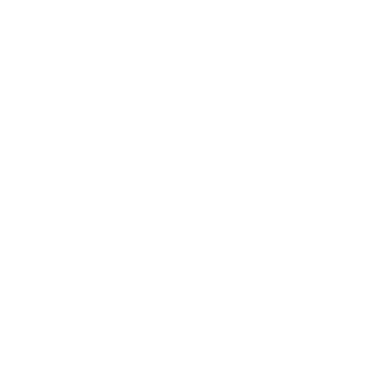 Symptomatic PAD
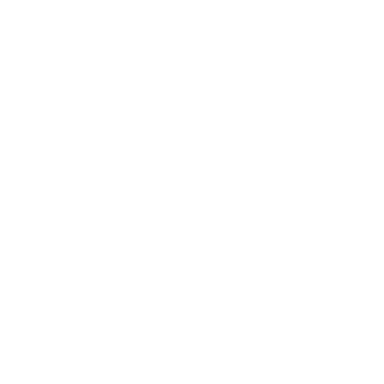 ALL PAD
Abbreviations: BID indicates twice a day; DAPT, dual anti-platelet therapy; MACE, major adverse cardiac events; MALE, major adverse limb events; P2Y12, purinergic receptor P2Y; PAD, peripheral arterial disease.
12
Medical Therapy in Patients with PAD
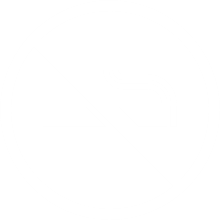 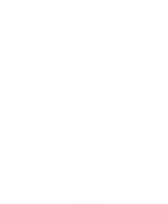 Lipid Lowering Therapy
Smoking Cessation
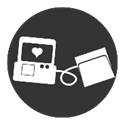 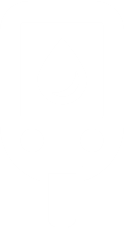 Antihypertensive Therapy
Diabetes
Abbreviations: ACEI indicates angiotensin converting enzyme inhibitor; ARB, angiotensin II receptor blocker; DBP, diastolic blood pressure; GLP1-a, glucagon-like peptide-1 agonist; LDL, low-density lipoprotein; MACE, major adverse limb events; mmHg, millimeters of mercury; PCSK9i, proprotein convertase subtilsin-kexin type 9; PAD, peripheral artery diseases; SBP, systolic blook pressure; and SGLT2i, sodium-glucose transporter 2 inhibitor.
13
Preventive Foot Care and Leg Symptom Management in Patients with PAD
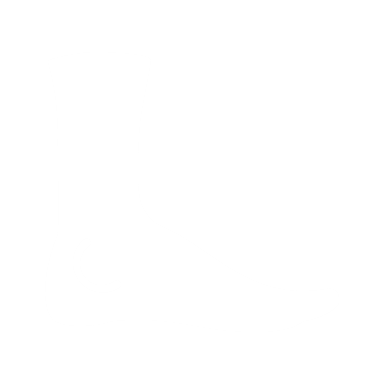 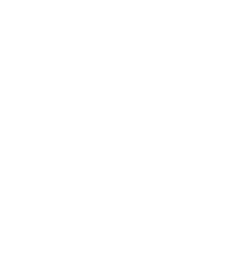 Leg Symptoms
Preventive Foot Care
Abbreviations: PAD indicates peripheral artery disease.
14
Exercise Therapy for Patients with PAD
Post revascularization for chronic symptomatic PAD
Chronic symptomatic PAD
Functionally limiting claudication
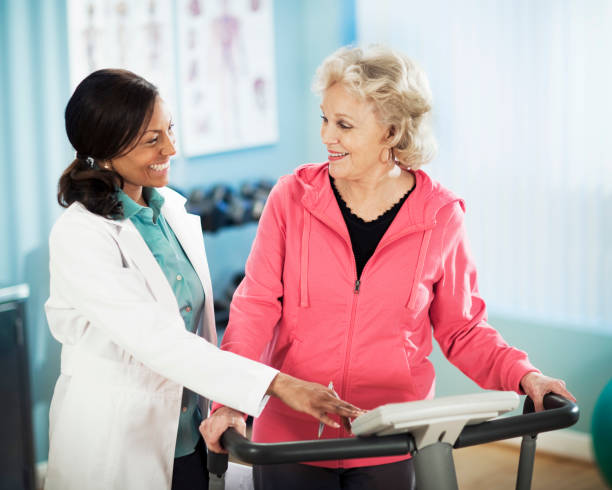 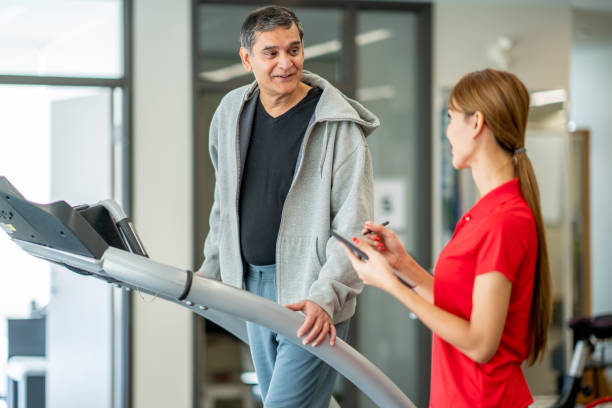 Abbreviations: PAD indicates peripheral artery disease.
15
Revascularization for Asymptomatic PAD
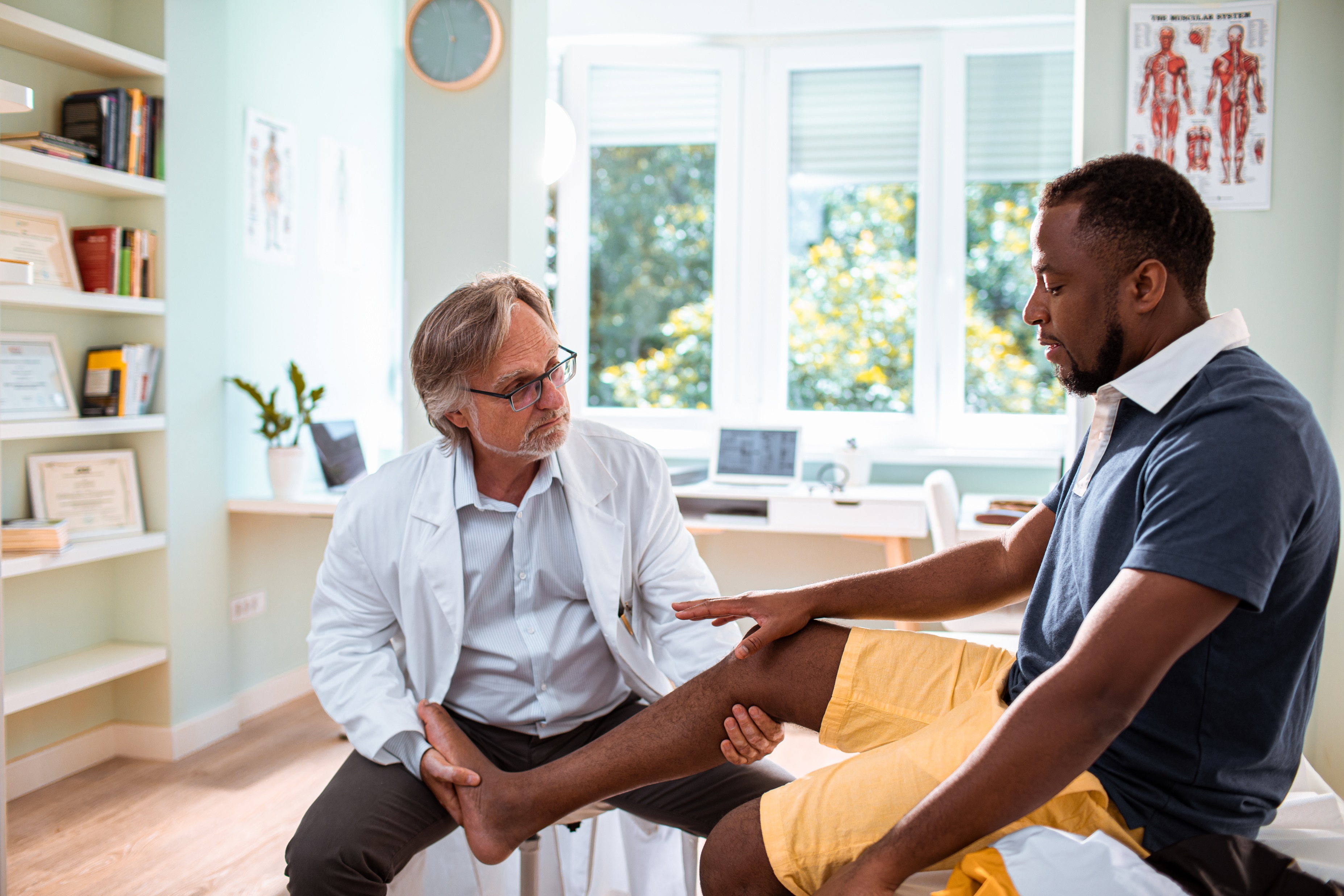 Abbreviations: PAD indicates peripheral artery disease.
16
Patient-centered Approach to Revascularization
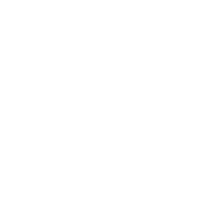 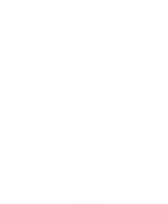 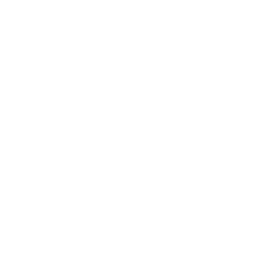 Start GDMT and assess response
Functional status
Walking performance
Quality-of-life
Revascularization consideration
History and physical
Physiological testing
Imaging studies
Patient-centered discussion
Clinical presentation
Severity of symptoms
Anticipated natural history
Degree of functional limitation
Response to GDMT (including structured exercise) thus far
Revascularization strategy 
Likelihood of short and long-term benefit
Potential short and long-term procedural risk
Functionally limiting claudication despite GDMT
Hemodynamically significant PAD
Abbreviations: GDMT indicates guideline-directed management and therapy.
17
Algorithm for Revascularization for Claudication, Chronic Symptomatic PAD
Revascularization not recommended (3: No benefit)
Symptoms are functionally limiting and response to GDMT (including structured exercise) is inadequate?
No
No
Revascularization is a reasonable treatment option (2a)
Risk/benefit assessment: do potential benefits of revascularization (QOL, walking performance, functional status) outweigh risks? (1)
Yes
Yes
Hemodynamically significant aortoiliac or femoropopliteal disease
Hemodynamically significant common femoral artery disease
Hemodynamically significant isolated infrapopliteal disease
Continue GDMT including structured exercise (1)
Surgical revascularization is reasonable if perioperative risk is acceptable and technical factors suggest advantages of endovascular approaches (2a)
Endovascular revascularization is effective (1)
Endarterectomy is reasonable, particularly to preserve profunda femoris artery pathways (2a)
Endovascular approaches may be considered if patient is high risk for surgery and/or anatomic factors are favorable (2b)
Effectiveness of endovascular revascularization is unknown (2b)
Effectiveness of surgical revascularization is unknown (2b)
Fem-pop bypass autogenous vein preferred (1)
Abbreviations: GDMT indicates guideline-directed management and therapy; PAD, peripheral artery disease; and QOL, quality of life.
18
Revascularization for Functionally Limiting Claudication, Recommendations based on Location of Disease
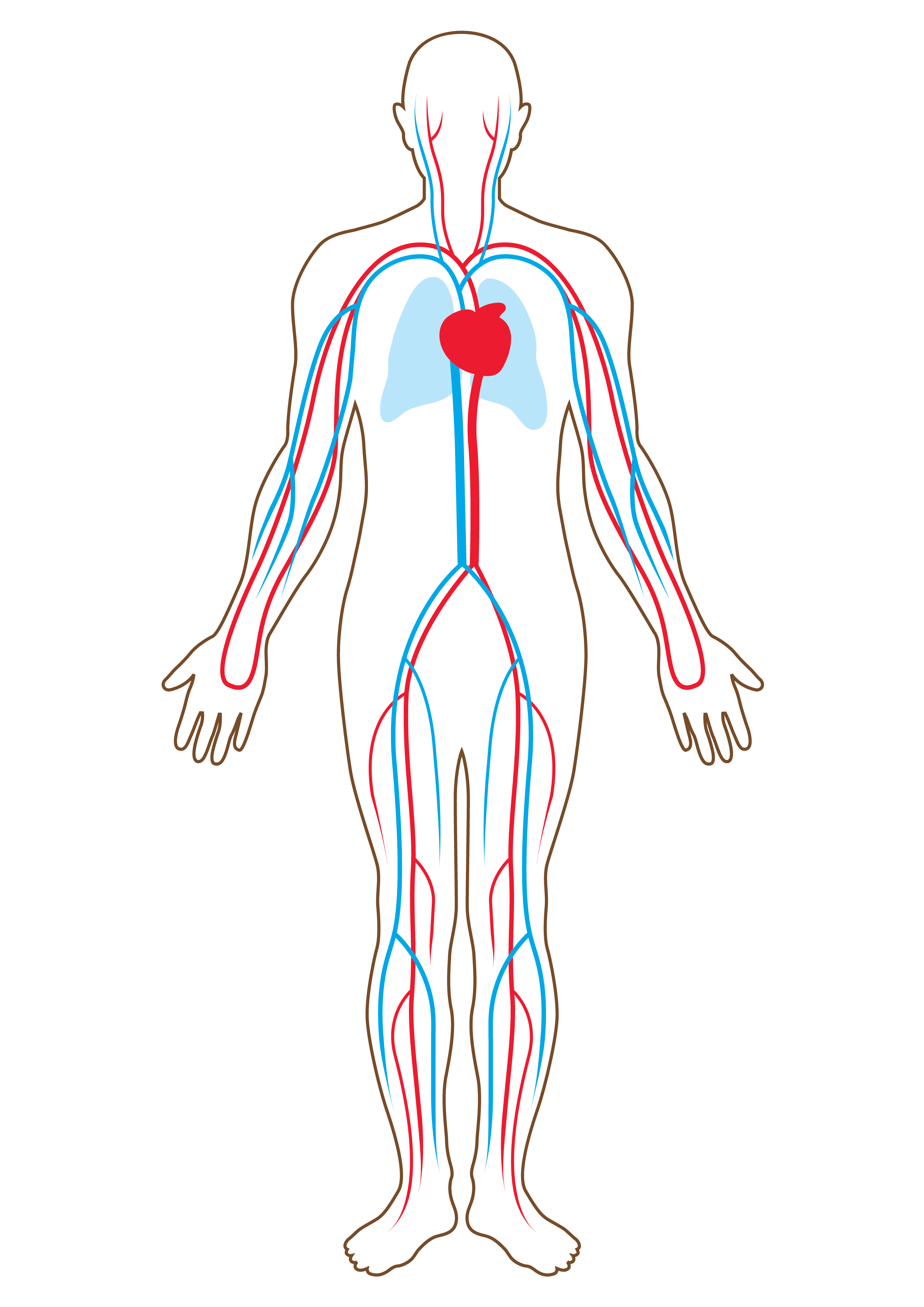 Aortoiliac
Femoropopliteal
Common Femoral
Infrapopliteal
Note: Patients should have functionally limited claudication and inadequate response to GDMT (including structured exercise) to be considered for revascularization.
Abbreviations: GDMT indicates guideline-directed management and therapy.
19
Conduit for Surgical Revascularization for Femoropopliteal Disease
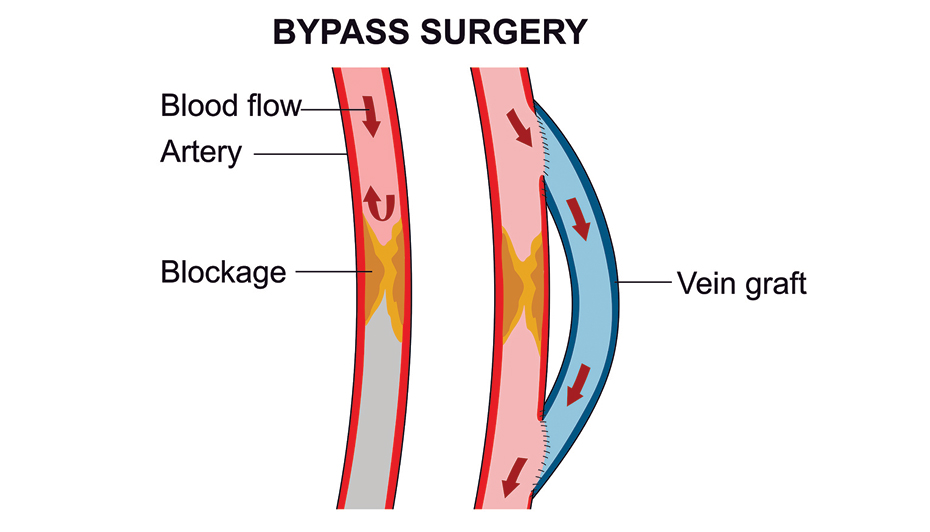 20
Components of Care for CLTI
Selective amputation (most distal level possible)
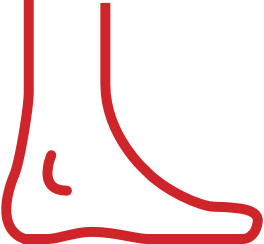 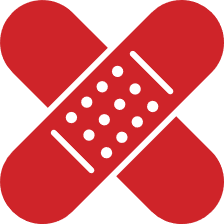 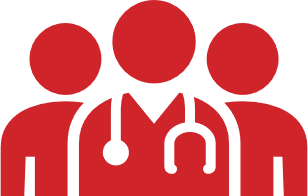 Wound care and management of infection
Multispecialty care team
Antiplatelet/antithrombotic therapy and cardiovascular risk reduction
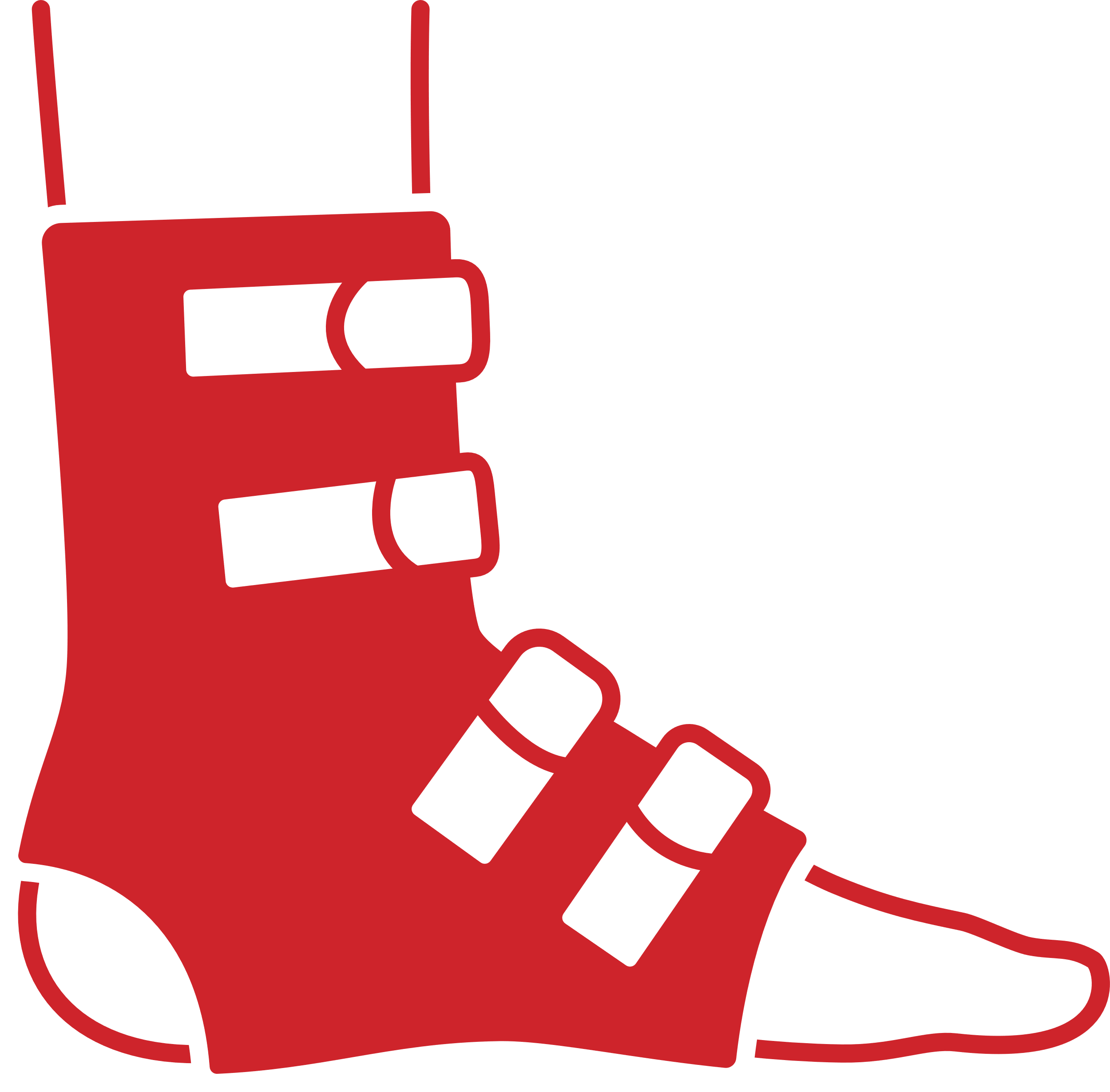 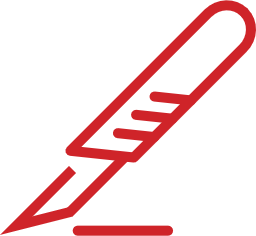 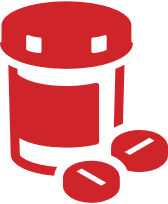 Revascularization
(endovascular, surgical, hybrid)
Pressure offloading
Abbreviations: CLTI indicates chronic limb threatening ischemia.
21
Revascularization Goals for CLTI
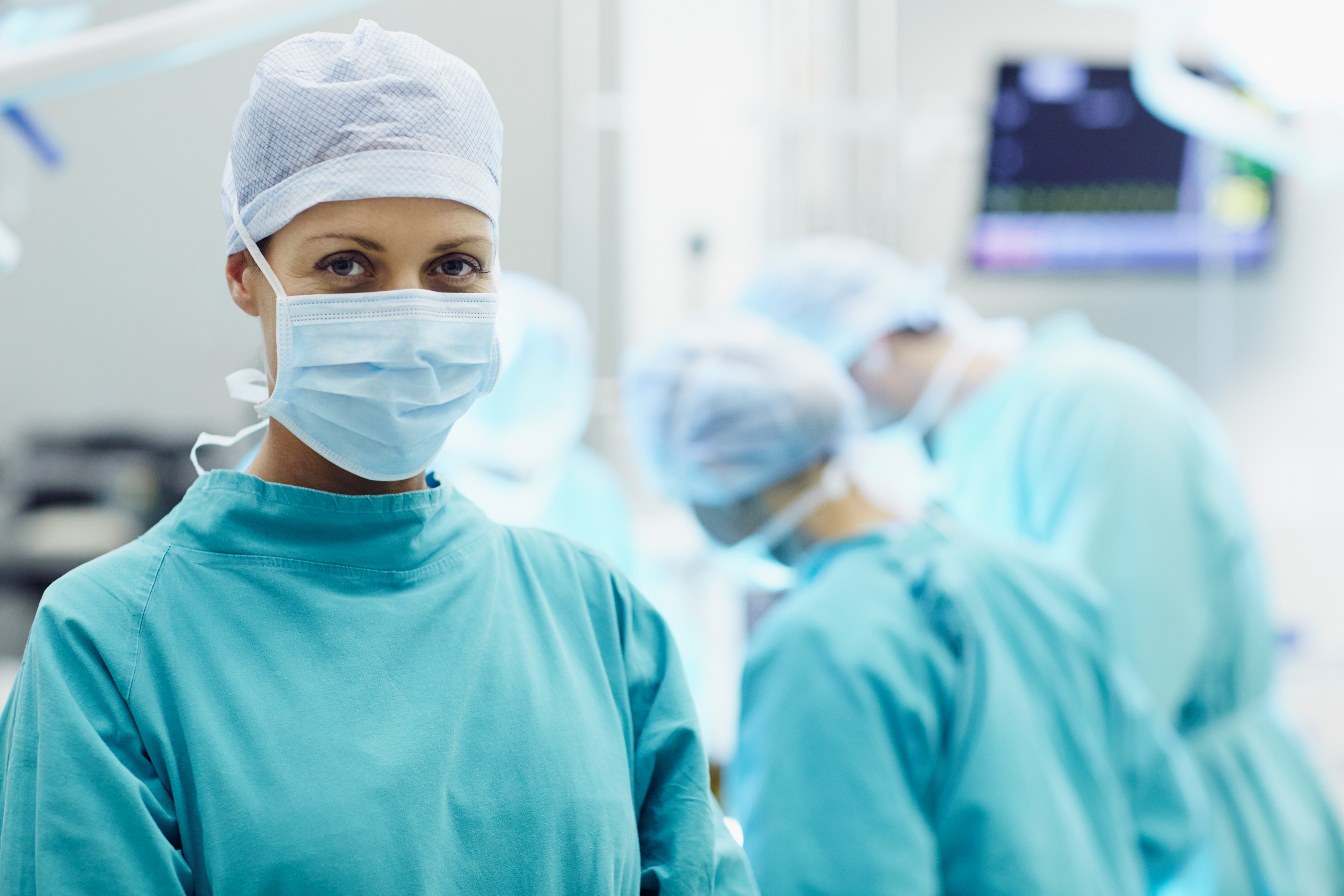 Abbreviations: CLTI indicates chronic limb threatening ischemia.
22
Revascularization Strategy for CLTI
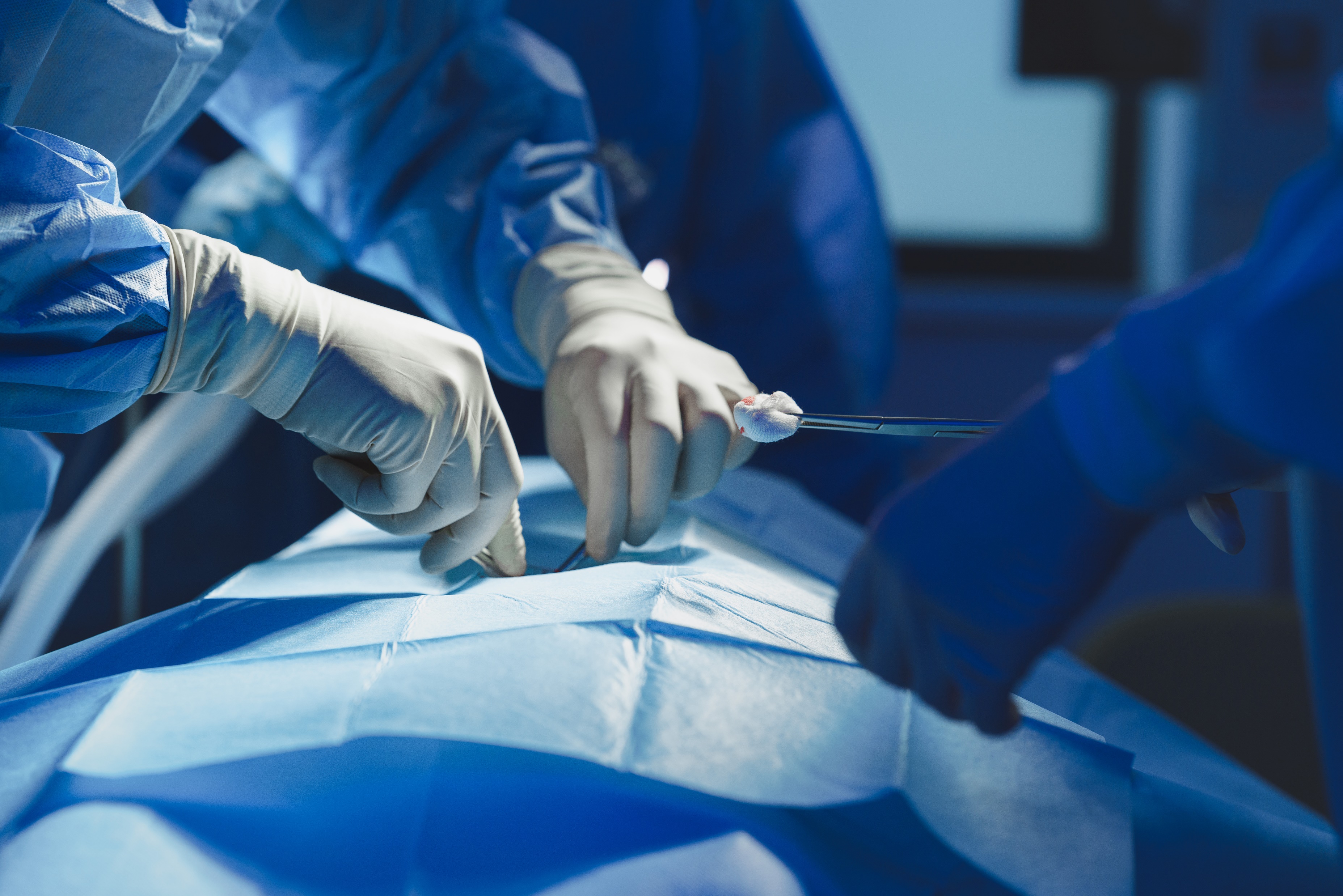 Abbreviations: CLTI indicates chronic limb threatening ischemia.
23
Revascularization Strategy for CLTI-continued
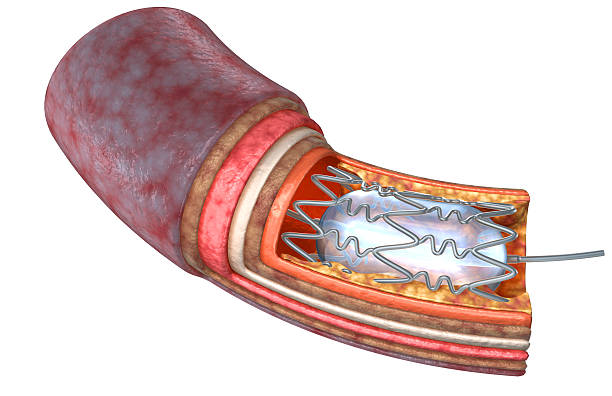 Abbreviations: CLTI indicates chronic limb threatening ischemia.
24
Minimizing Tissue Loss for CLTI: Pressure offloading is key
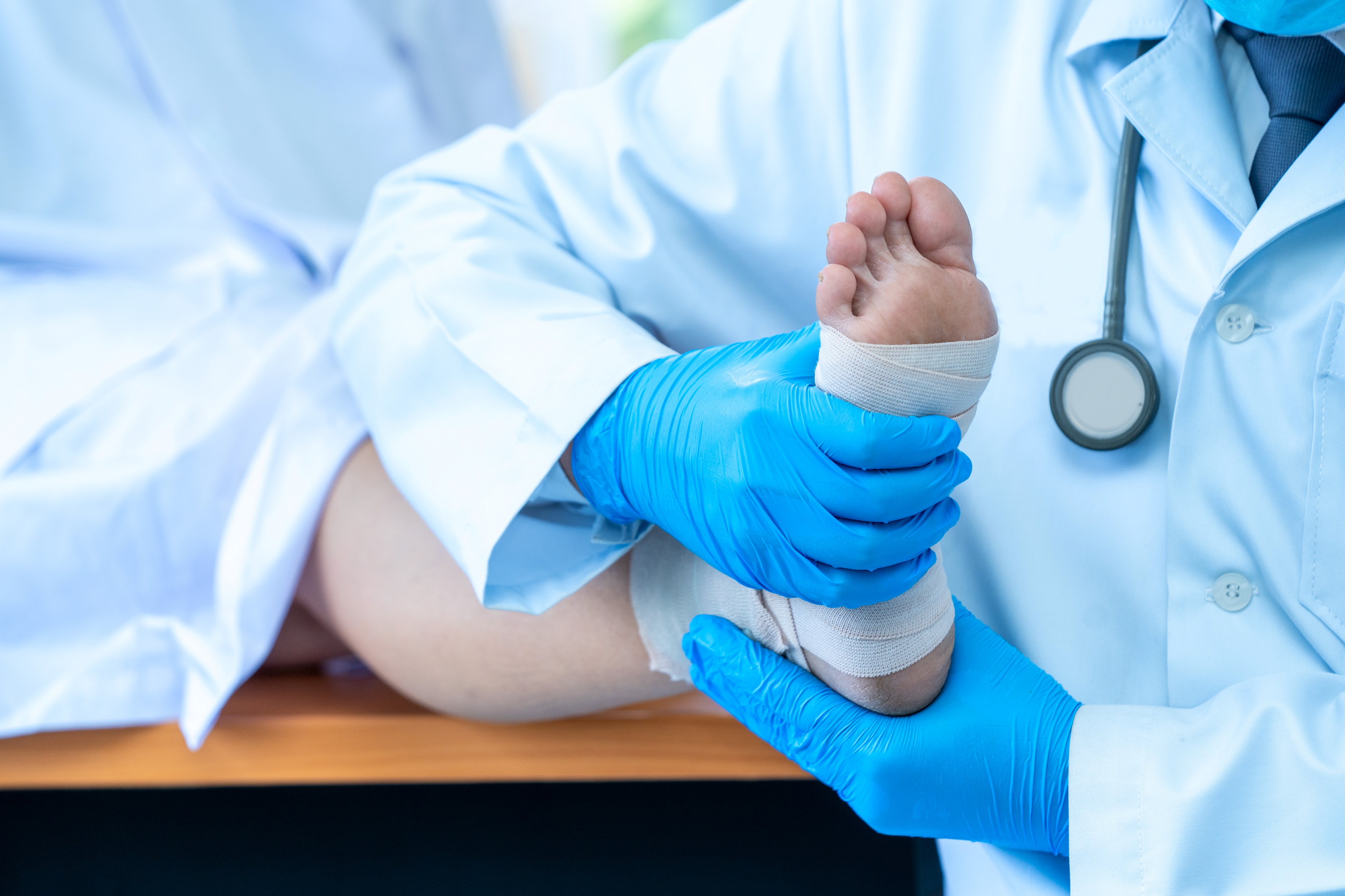 Abbreviations: CLTI indicates chronic limb threatening ischemia; and PAD, peripheral artery disease.
25
Wound Care and Infection for Patients with CLTI
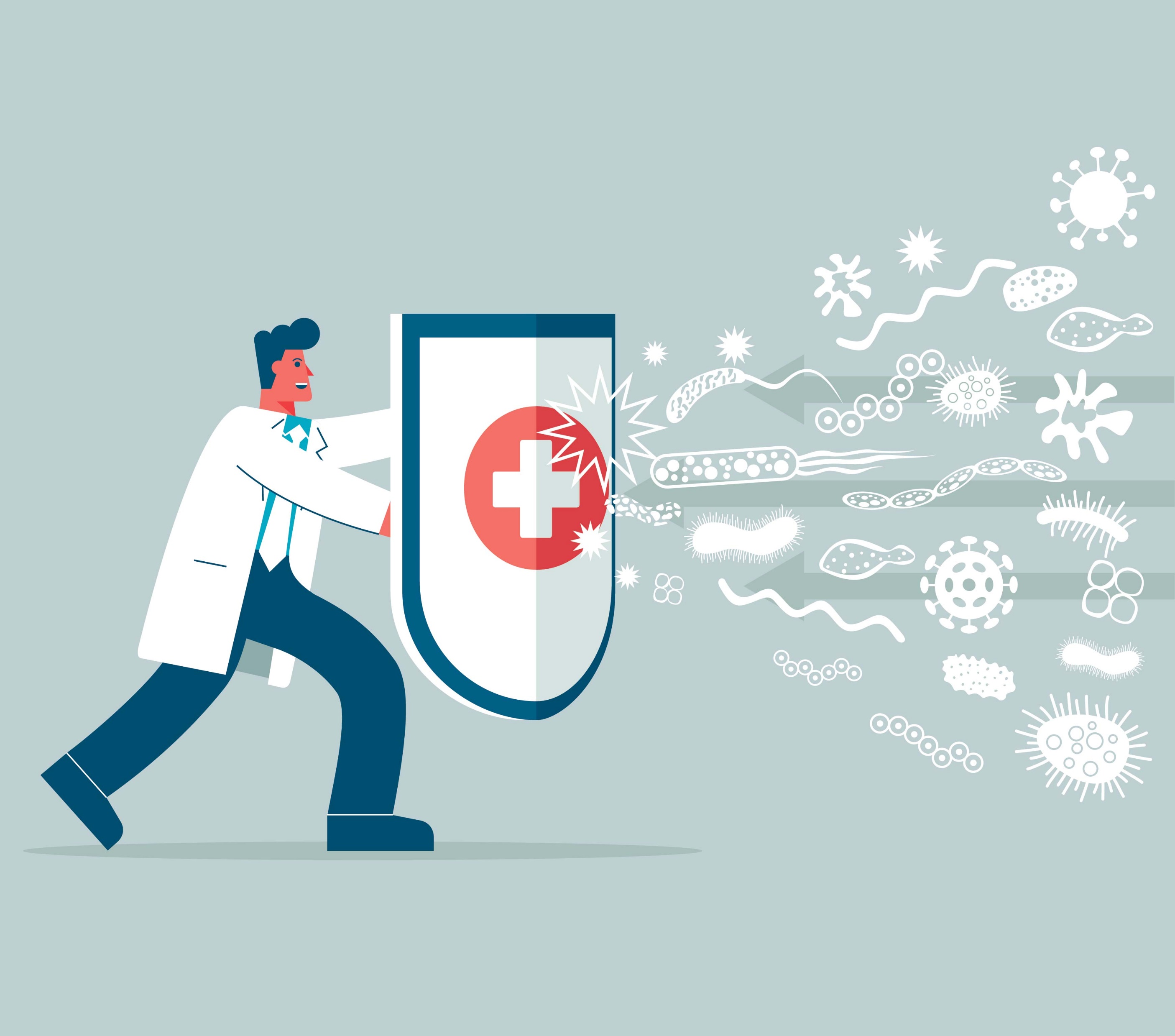 Abbreviations: CLTI indicates chronic limb threatening ischemia.
26
“No Option” Patients
In patients with CLTI for whom revascularization is not an option:
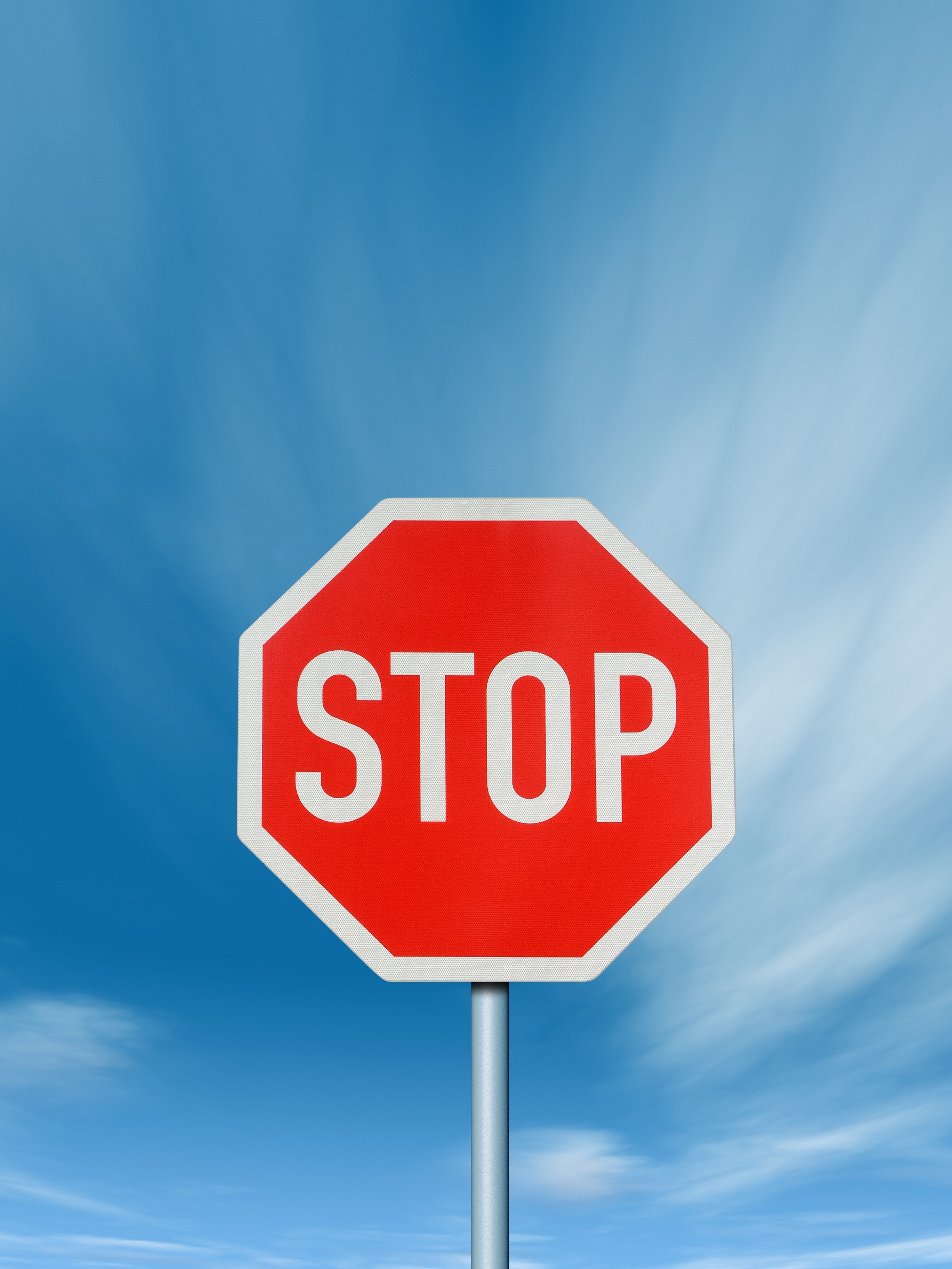 Abbreviations: CLTI indicates chronic limb threatening ischemia.
27
Amputation in Patients with CLTI
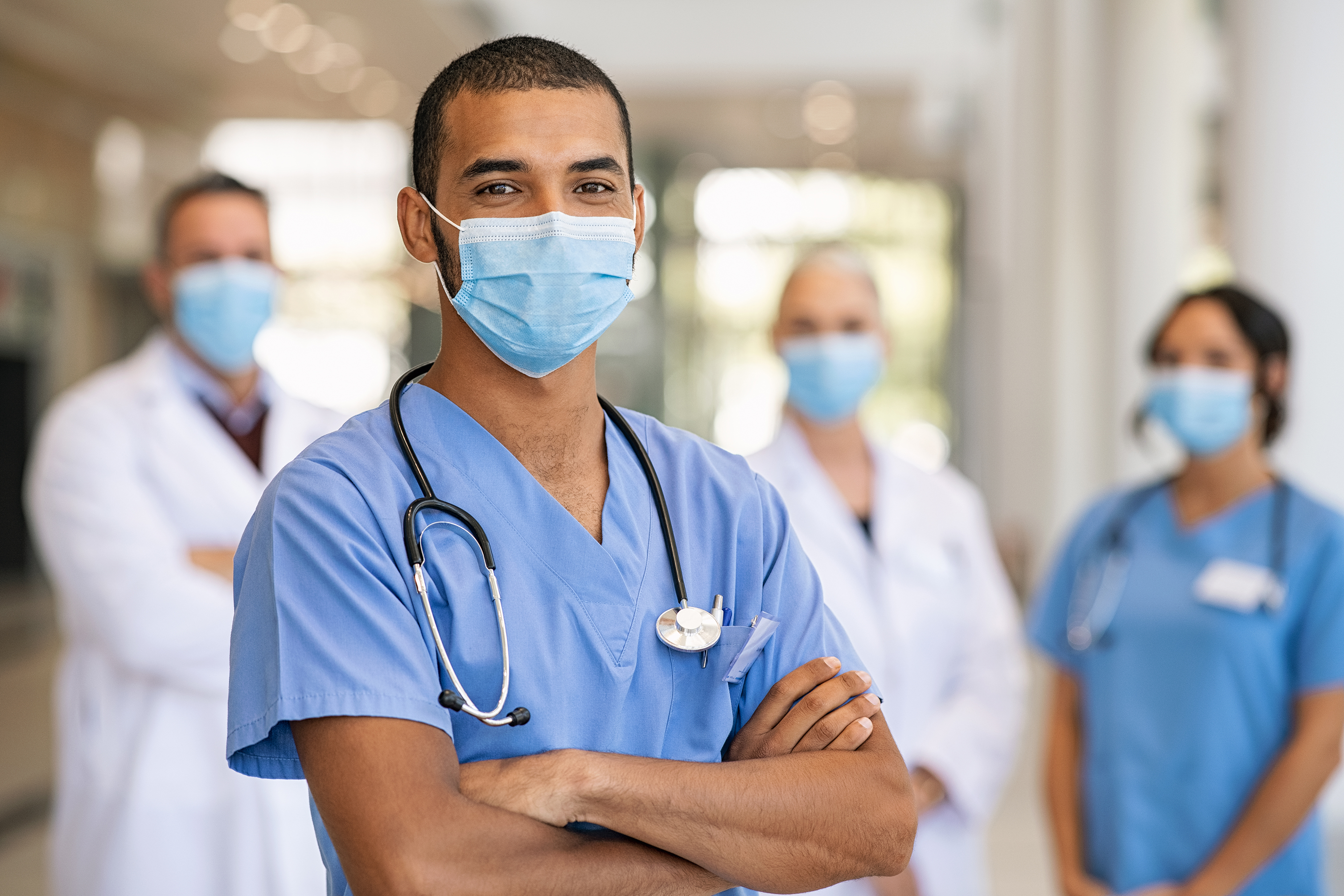 Abbreviations: CLTI indicates chronic limb threatening ischemia.
28
ALI Diagnosis and Management
Suspected ALI
All Patients With ALI
Acutely cold, painful, pulseless leg (symptoms <14 days)
Heparin unless contraindicated (1)
Comprehensive history/ physical examination Assess for underlying cause (2a)
Suspected ALI
Testing for acute CV cause (EKG, echocardiography, heart rhythm monitoring) (2a)
Emergency clinical evaluation including: symptoms, motor and sensory assessment, arterial and venous Doppler signals (1)
Abbreviations: ALI indicates acute limb ischemia; CV, cardiovascular; and EKG, electrocardiogram.
29
ALI Diagnosis and ManagementManagement Based on Clinical Assessment and Doppler Signals
Suspected ALI
Emergency clinical evaluation including symptoms, motor and sensory assessment, arterial and venous Doppler signals (1)
Inaudible arterial / Inaudible venous
Inaudible arterial / Audible venous
Audible arterial / Audible venous
Category I: Viable
Normal motor function
No sensory loss
Motor function assessment
Category III: Irreversible
Complete loss of motor function
Complete sensory loss
Category IIa: Marginally threatened
Sensory loss limited to toes if present
No muscle weakness
Category IIb: Immediately threatened
Sensory loss more than toes
Mild or moderate muscle weakness
Revascularization (urgent) AND anticoagulation with heparin, unless contraindicated (1)
Revascularization should not be performed (i.e. primary amputation of non-viable tissue is indicated) (3: Harm)
Salvageable if treated emergently
Salvageable if treated urgently
Monitor/treat for compartment syndrome (fasciotomy) (1)
Revascularization (urgent Category IIa/emergency Category IIb) AND anticoagulation with heparin, unless contraindicated (1)
Concurrent/early amputation if prolonged ischemia (2a)
Monitor/treat for compartment syndrome (fasciotomy) (1)
Prophylactic fasciotomy (2a)
Abbreviations: ALI indicates acute limb ischemia.
30
Revascularization for ALI
Revascularization
Abbreviations: ALI indicates acute limb ischemia.
31
Acute Limb Ischemia
Minimizing Tissue Loss
Establishing Etiology
Abbreviations: ALI indicates acute limb ischemia.
32
Longitudinal Follow-Up of Patients with PAD
Abbreviations: ABI indicates ankle-brachial index; GDMT, guideline-directed management and therapy; MACE, major adverse cardiovascular events; MALE, major adverse limb events; PAD, peripheral artery disease; and QOL, quality of life.
33
Evidence Gaps
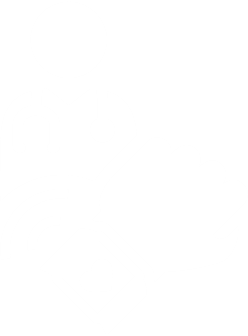 Studies to compare telehealth technology vs. facility-based supervised exercise therapy.
Clinical trials in asymptomatic patients
Benefit of screening in those at-risk
Benefit of medical therapies to prevent MACE and MALE
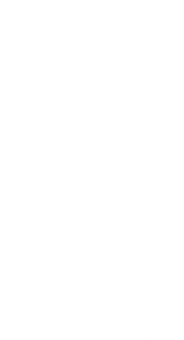 RCT or registry data for chronic symptomatic PAD treated by exercise therapy, endovascular management, and surgical management with hard outcomes, including MACE and MALE.
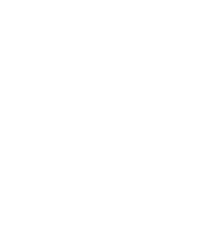 Studies to identify new medical therapies to improve functional status
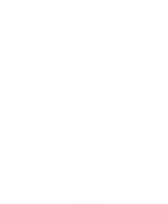 Comparative effectiveness studies of endovascular devices for revascularization of PAD.
Studies comparing outcomes of different strategies for revascularization of CLTI (in-line flow, angiosome, would blush).
Studies on patients who have undergone revascularization procedures
Determination of optimal antiplatelet and antithrombotic regimen.
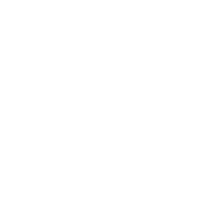 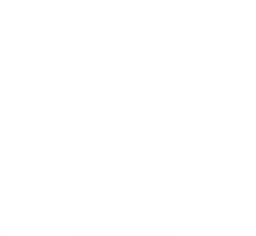 Studies to determine the ideal timing and modality for vascular surveillance testing post-revascularization procedures.
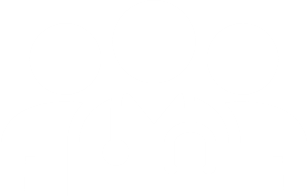 Studies on the effect of shared decision-making strategies in the management of chronic symptomatic PAD and CLTI
Development of patient-reported metrics of functional status/walking performance for outcome measures of studies of  revascularization.
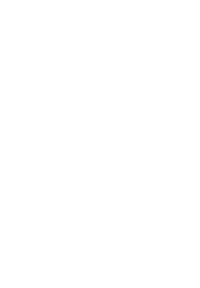 Abbreviations: CLTI indicates chronic limb-threatening ischemia; GDMT, guideline-directed management and therapy; MACE, major adverse cardiovascular events; MALE, major adverse limb events; and PAD, peripheral artery disease.
34
Advocacy Priorities
Access to Care/Guideline implementation
Disparities
National Initiatives
2
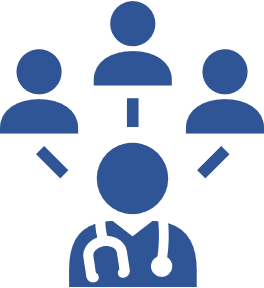 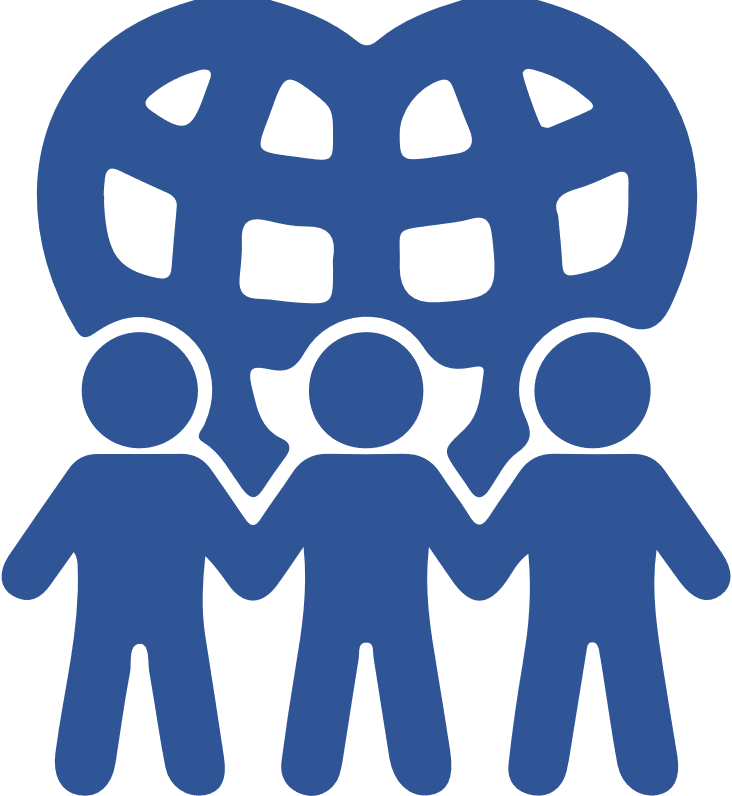 Address racial disparity gap in amputation, revascularization, and risk modification
20% reduction in non-traumatic 
amputations by 2030
Collaborative teamwork between all specialties
Broad dissemination and implementation of these guidelines with focus on quality outcomes
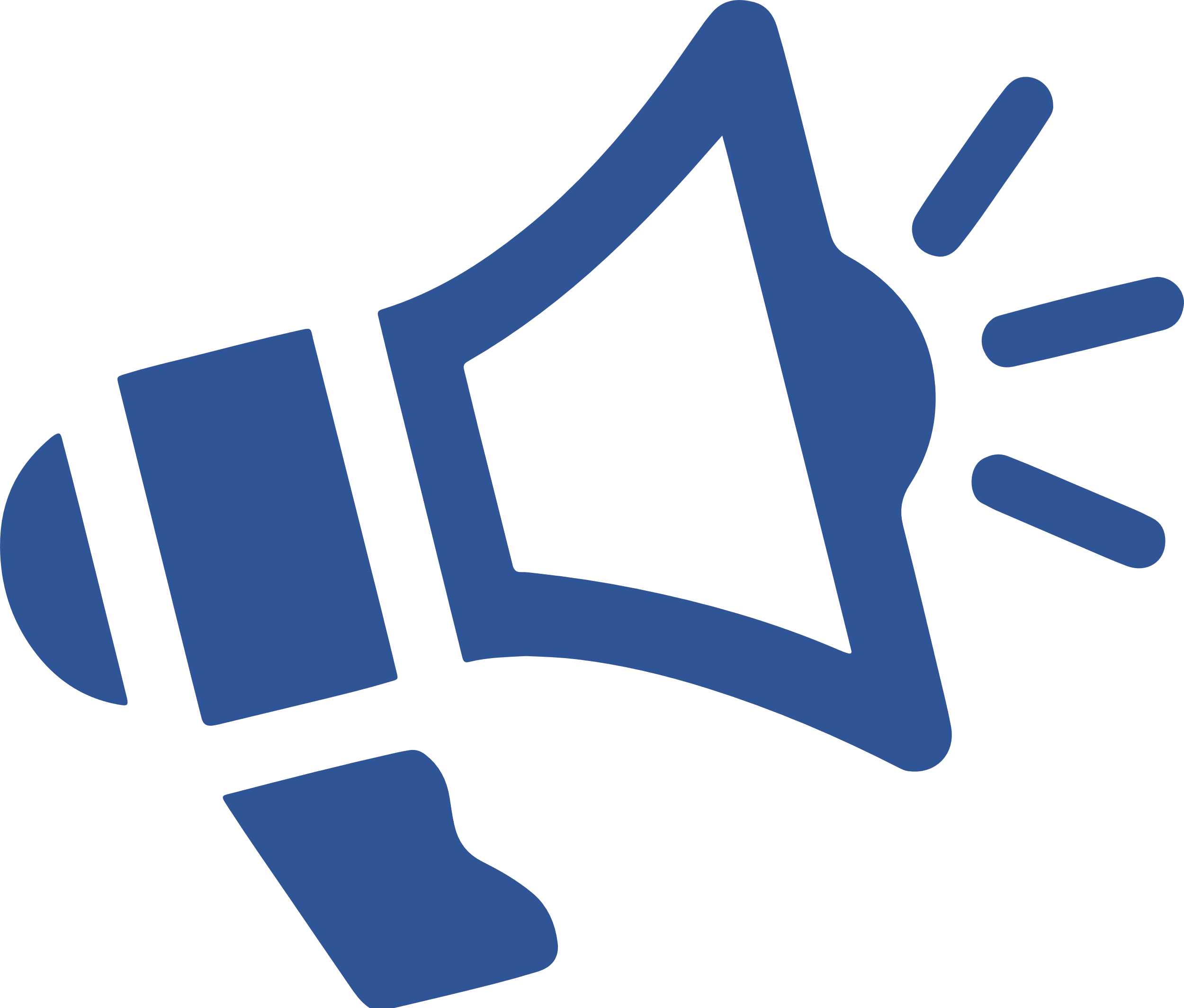 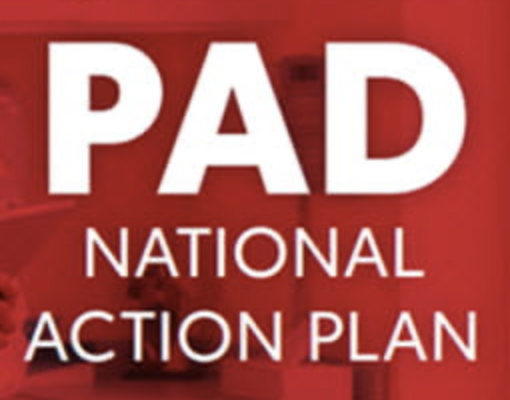 Creation of national registry of nontraumatic lower extremity amputation to identify opportunities for improvement and to unmask factors associated with disparities in treatment.
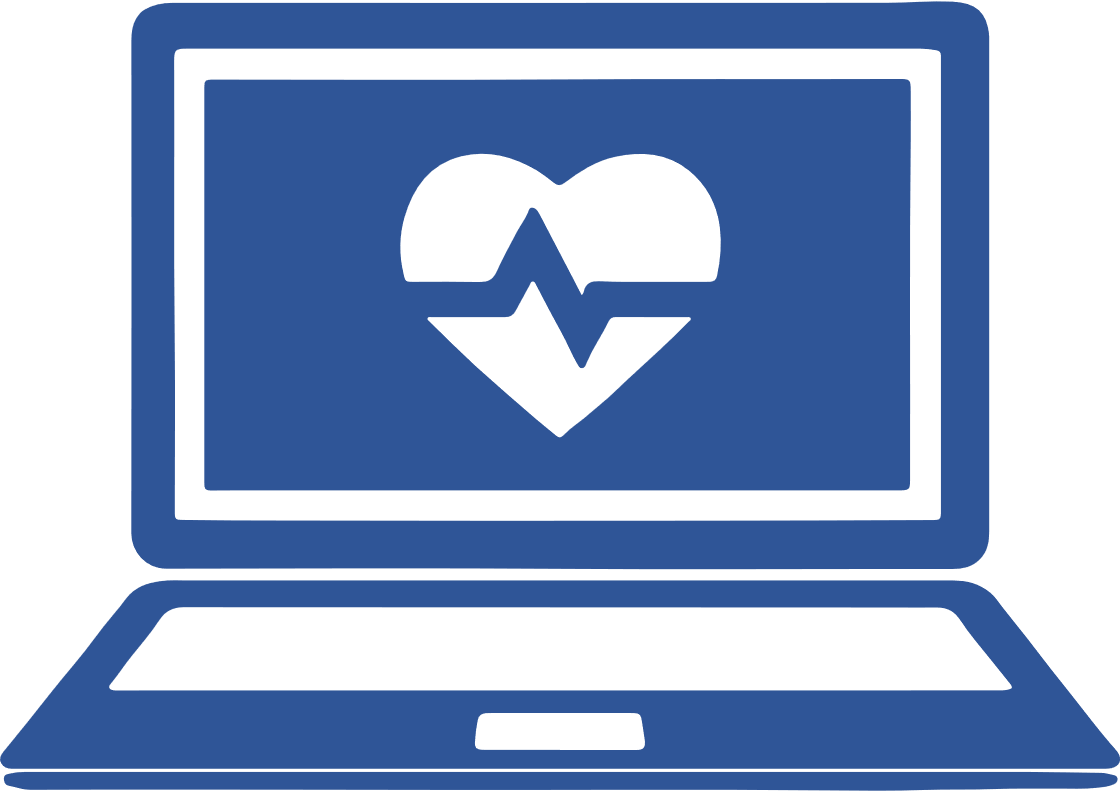 Strategies to improve the use of structured exercise therapy.
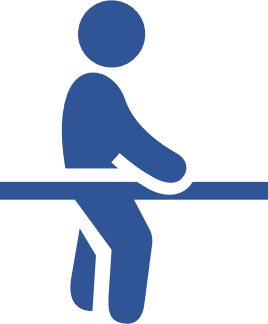 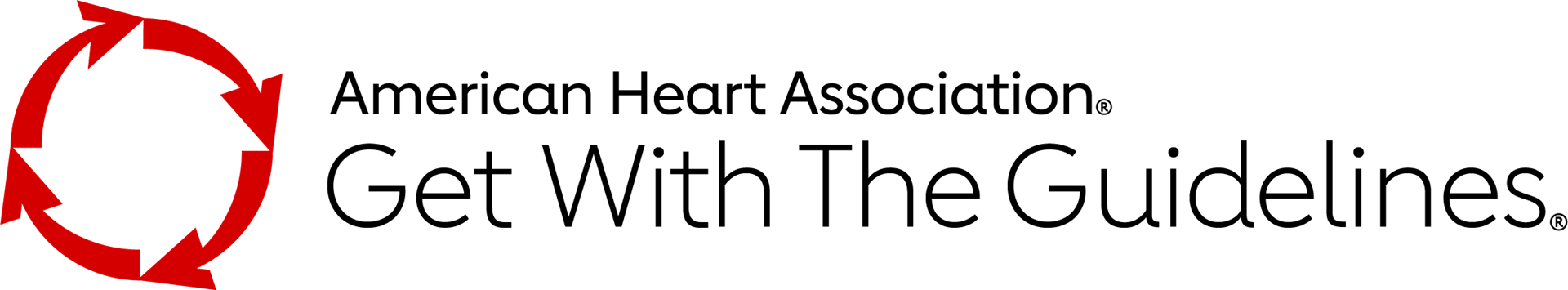 Telemedicine and remote patient-monitoring devices.
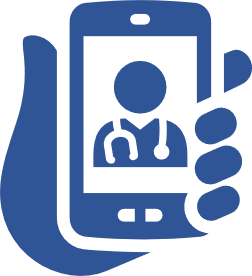 Abbreviations: PAD indicates peripheral artery disease.
35
Acknowledgments
Many thanks to our Guideline Ambassadors who were guided by Dr. Elliott Antman in developing this translational learning product in support of the 2024 AHA/ACC Guideline on the Management of Lower Extremity Peripheral Artery Disease.
Dr. Nicholas Brownell
Dr. Trevor Cline
Dr. Xing Dai
Dr. Eson Ekpo
Dr. Prerna Gupta
Dr. Joyce Han
Dr. Usman Hasnie
Dr. Jake Mayfield
Dr. Eman Rashed
The American Heart Association requests this electronic slide deck be cited as follows: 
Brownell, N., Cline, T., Dai, X., Ekpo, E., Gupta, P., Han, J., Hasnie, U., Mayfield, J., Rashed, E., Reyna, G., Bezanson, J. L., & Antman, E. M. (2024).  AHA Clinical Update; Adapted from: [PowerPoint slides]. Retrieved from the 2024 AHA/ACC Guideline on the Management of Lower Extremity Peripheral Artery Disease. https://professional.heart.org/en/science-news.
36